Системы счисления
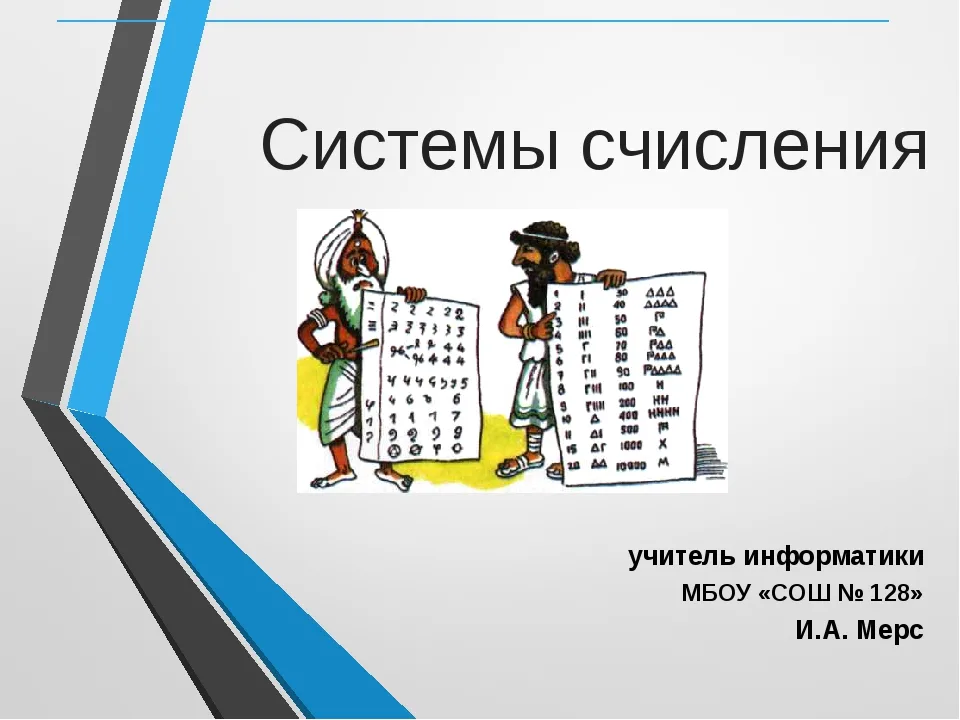  Словарь
Цифры — это символы, используемые в записи числа.
Число — основное понятие не только математики, но и информатики, используемое для количественной характеристики, сравнения, нумерации объектов и их частей. Письменными знаками для обозначения чисел служат цифры.
Система счисления — это способ записи (изображения) чисел.
 Позиционные и непозиционные СС
СИСТЕМЫ СЧИСЛЕНИЯ (СС)
ПОЗИЦИОННЫЕ

(значение цифры зависит от её положения в числе)
НЕПОЗИЦИОННЫЕ

(значение цифры не зависит от её положения в числе)
 Римская система счисления:
Цифры: I (1), V (5), X (10), L (50), С (100), D (500), М(1000).
Величина числа в римской системе счисления определяется как сумма или разность цифр в числе. Если меньшая цифра стоит слева от большей, то она вычитается (IX = X − I = 9), если справа — прибавляется (XVI = X + V + I = 16). Если рядом стоят две или три одинаковые цифры, то их значения складываются. Подряд одна и та же цифра может ставиться не более трёх раз.
LXIII                                                    L – 50, X – 10, I – 1
Меньшая цифра стоит справа от большей => цифры складываются (LX = L + X = 50 + 10 = 60).
Одинаковые цифры складывают (III = I + I +I = 1+1+1=3).
60+3=63
LXIII => 63
 Римская система счисления:
Переведите числа из римской системы счисления в десятичную:
LXIII
XCII
CDXLI
MMLXXXIV
ПОДСКАЗКА
 Словарь
Основание системы счисления — это количество цифр в алфавите, т. е. мощность алфавита (размер). Например, мощность алфавита десятичной системы счисления (т. е. основание) = 10.
Алфавит системы счисления — это набор используемых цифр. Например, алфавит десятичной системы счисления: 0, 1, 2, 3, 4, 5, 6, 7, 8, 9 — это арабские цифры, которые используются для записи чисел.
 Позиционные системы счисления:
Каждая позиционная система имеет определённый алфавит цифр и основание.
 Позиционные системы счисления:
Проверьте, могут ли существовать такие числа:
101111012
101221018
101020112
67858
FD316
G5F2AC6D16
875916
Для записи числа с основанием q могут использоваться цифры от 0 до q-1.
Пример: 1828
Данное число записано в восьмеричной СС, но для записи числа в СС с основанием 8 могут быть использованы только цифры от 0 до 7 => такого числа не существует.
ПОДСКАЗКА
Перевод чисел из 10-ой СС в другую
Алгоритм перевода целого числа в любую другую систему счисления:
Последовательно выполнять деление исходного целого десятичного числа и получаемых целых частных на основание системы до тех пор, пока не получится частное, меньшее делителя.
Записать полученные остатки в обратной последовательности.
Перевод чисел из 10-ой СС в 2-ю
Пример 1. Перевести число из десятичной в двоичную систему счисления.
19
2
18
9
2
8
2
4
1
4
2
2
1
2
1
0
0
Перевод чисел из 10-ой СС в 8-ю
Пример 2. Перевести число из десятичной в восьмеричную систему счисления.
8
173
168
21
8
16
2
5
5
Перевод чисел из 10-ой СС в 16-ю
Пример 3. Перевести число из десятичной в шестнадцатеричную систему счисления.
16
173
160
10
13
Перевод чисел из 10-ой СС в другую
Алгоритм перевода десятичной дроби в любую другую систему счисления:
Последовательно выполнять умножение исходной десятичной дроби и получаемых дробных частей произведений на основание системы до тех пор, пока не получится нулевая дробная часть или не будет достигнута требуемая точность вычислений.
Записать полученные целые части произведения в прямой последовательности.
Перевод чисел из 10-ой СС в другую
Пример 4. Перевести десятичную дробь в двоичную систему счисления.
*0,1875
2
*0,3750
2
*0,7500
2
*1,5000
2
*1,0000
Перевод чисел из 10-ой СС в другую
Пример 5. Перевести десятичную дробь в восьмеричную систему счисления.
*0,1875
8
*1,5000
8
*4,0000
Перевод чисел из любой СС в 10-ю
Алгоритм перевода из любой СС в десятичную:
Расставляем позиции цифр числа.
Представляем переводимое число в виде суммы разрядных слагаемых.
Вычисляем значение выражения.
Сумма разрядных слагаемых
Запишем число 8765,4310 в виде суммы разрядных слагаемых: 



8765,4310 =8·103+7·102+6·101+5·100+4·10-1+3·10-2
Расставляем позиции цифр числа, начиная с разряда единиц (0), десятки (1), сотни (2), тысячи (3) и т.д., десятые (-1), сотые (-2), тысячные (-3) и т.д.
Перевод чисел из 2-й СС в 10-ю
Запишем число 11101,012 в виде суммы разрядных слагаемых и вычислим её: 



11101,012 =1·24+1·23+1·22+0·21+1·20+0·2-1+1·2-2= =16+8+4+1+0,25=29,2510
Нумеруем разряды
Перевод чисел из 8-й СС в 10-ю
Запишем число 15768 в виде суммы разрядных слагаемых и вычислим её: 




15768 =1·83+5·82+7·81+6·80=512+320+56+6=89410
Нумеруем разряды
Перевод чисел из 16-й СС в 10-ю
Запишем число 3FC,5416 в виде суммы разрядных слагаемых и вычислим её: 



C=12,  F=15
3FC,5416 =3·162+15·161+12·160+5·16-1+4·16-2= =768+240+12+0,3125+0,015625=1020,32812510
Нумеруем разряды
Арифметические операции в позиционных системах счисления
Правила сложения:
    0+0=0
    0+1=1
    1+0=1
    1+1=102 – 0 пишем 1 переносим  в соседний разряд
1+1+1=112 – 1 пишем, 1 переносим в соседний разряд
Перевод чисел из 10-ой СС в другую
Пример 6. Выполним сложение целых двоичных чисел.
1+1=10 – ноль пишем, 1 запоминаем
0+1+1=10 -  ноль пишем, 1 запоминаем
1+1+1=11 – 1 пишем, 1 запоминаем
1+0+1=10
+1101
111
10100
Арифметические операции в позиционных системах счисления
Правила вычитания:
0−0=0
    1−1=0
    1−0=1
    102−1=1
При вычитании из меньшего числа большего производится заём из старшего разряда.
Перевод чисел из 10-ой СС в другую
Пример 7. Выполним вычитание целых двоичных чисел.
1-1=0 
1-1=0 
0 -1=1 – заняли 102 в соседнем разряде
1+0+1=10
-1011
111
100
Арифметические операции в позиционных системах счисления
Правила умножения:
     0⋅ 0=0
    0⋅ 1=0
    1⋅ 0=0
    1⋅ 1=1
Перевод чисел из 10-ой СС в другую
Пример 8. Выполним умножение целых двоичных чисел.
1· 1=1 
1· 1=1
1· 0=0
1· 1=1
1· 1=1 
1· 1=1
1· 0=0
1· 1=1
1+0 =1 
0+1=1
1+0=1
*1011
11
+    101
101
1111